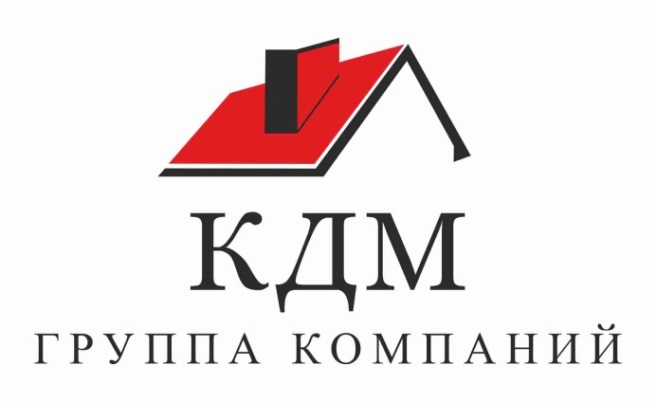 Испытания  различных видов волокнистой теплоизоляции методом интенсивного нагрева в замкнутом пространстве. Нижний Новгород  2014
PAROC Wired mat:  80 кг/м³до  испытаний
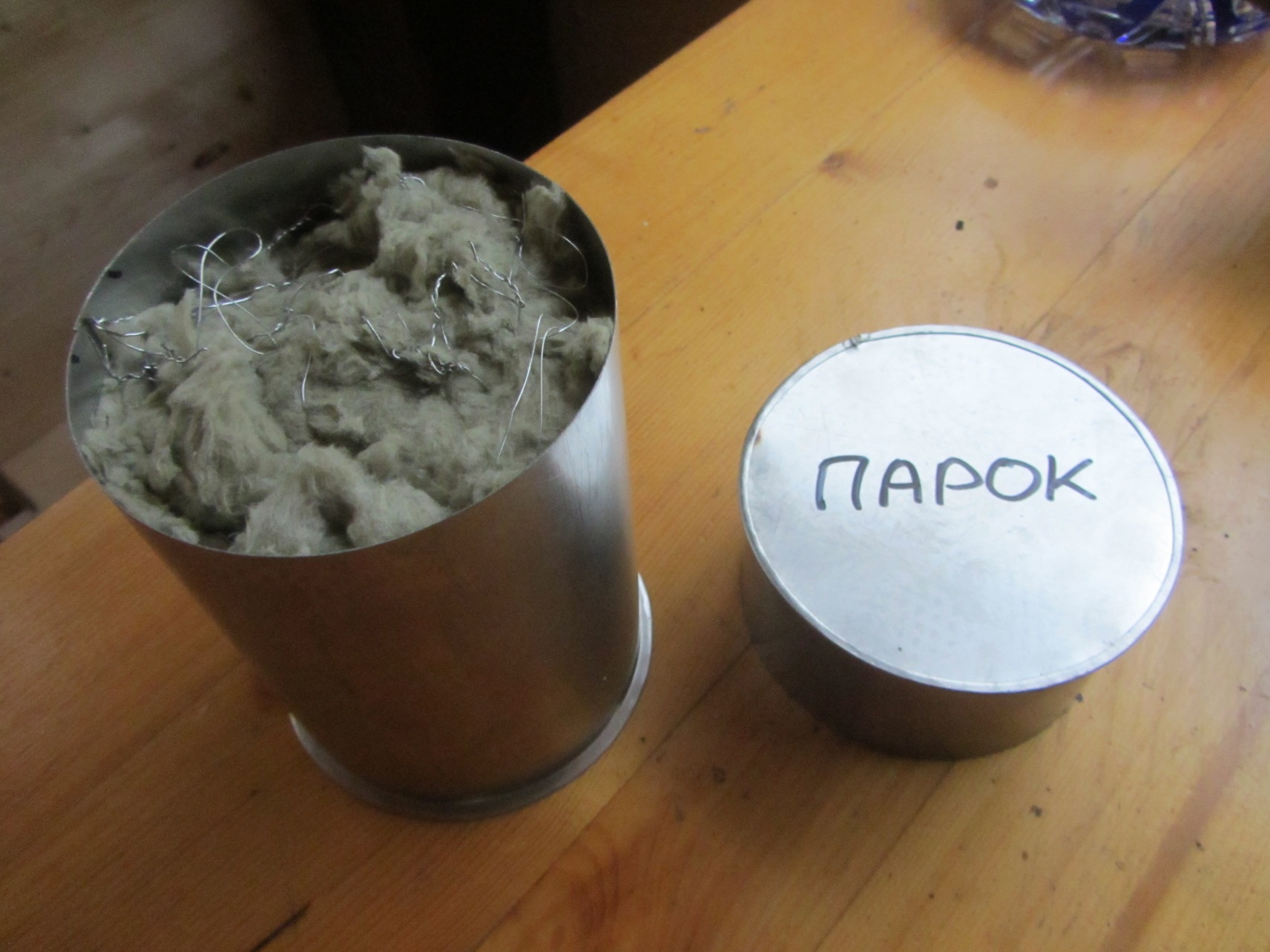 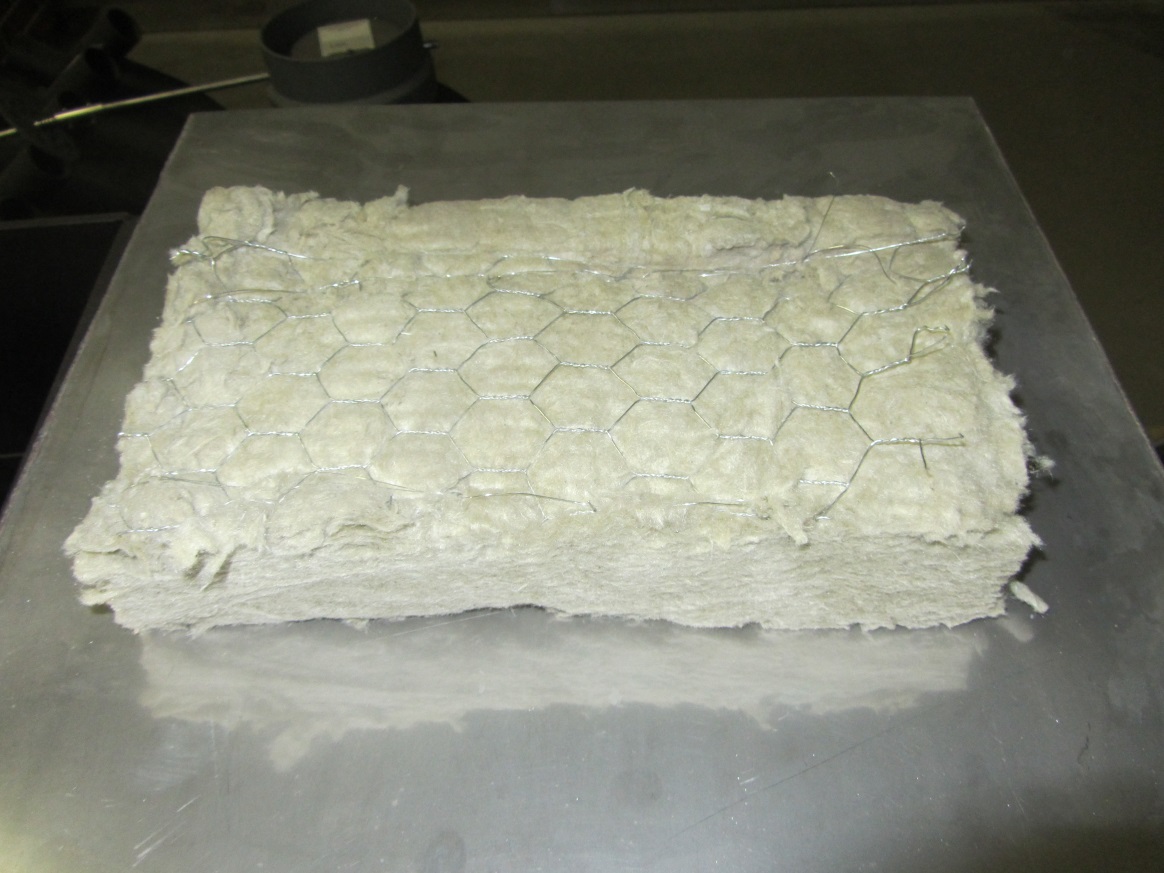 Rockwool  wired mat:   105 кг/м³до испытаний
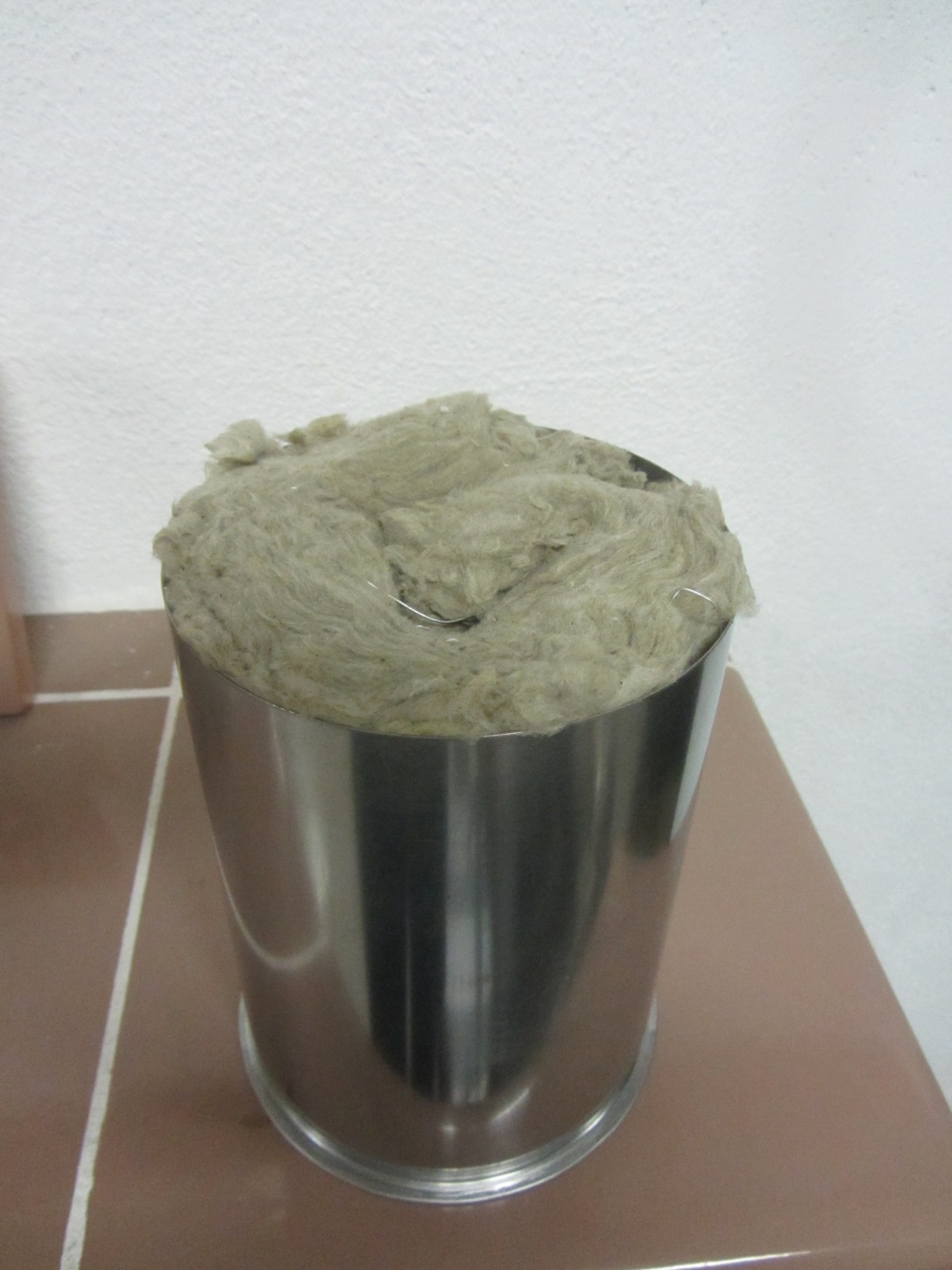 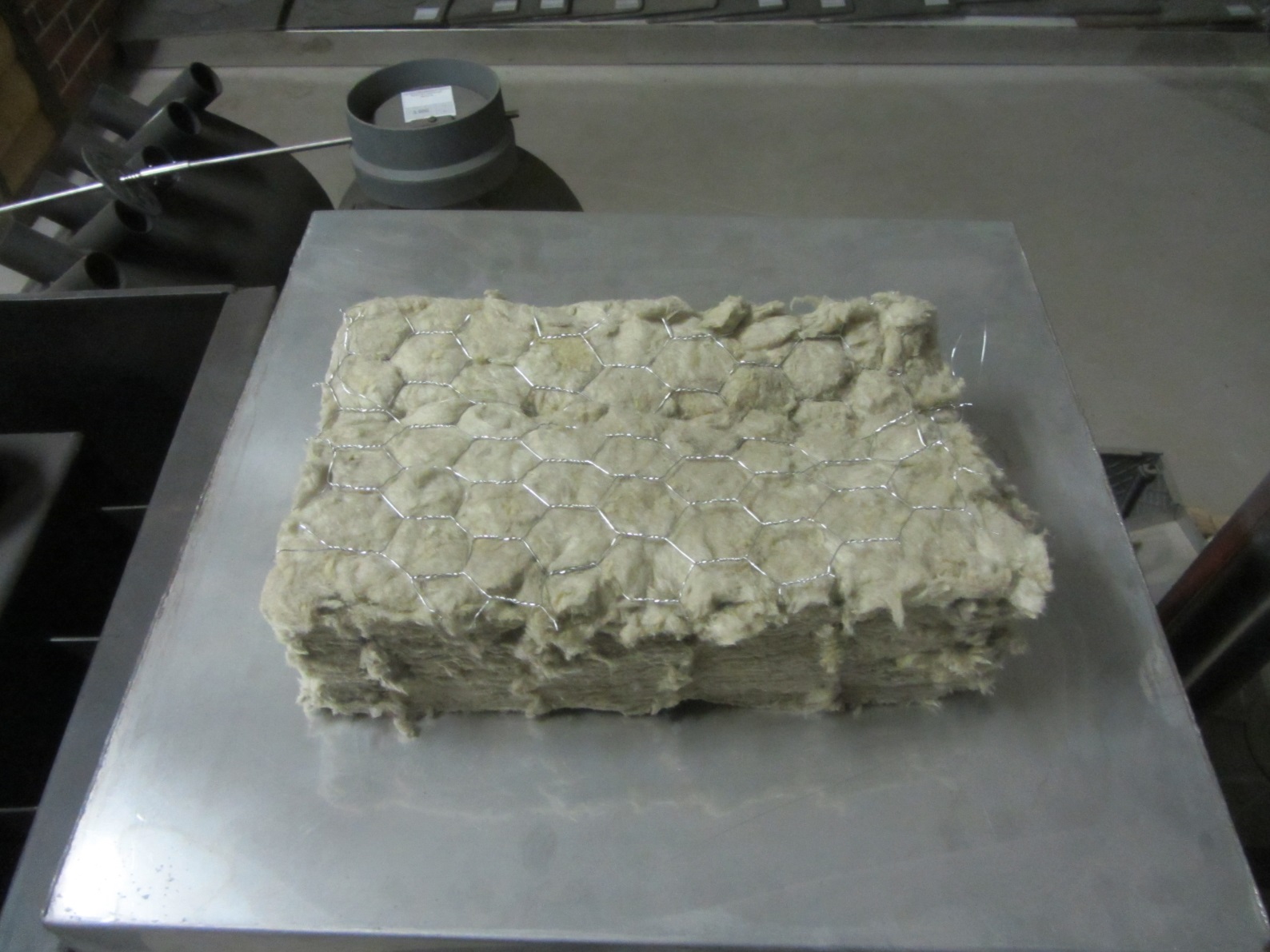 Супервул:  96 кг/м³до испытаний
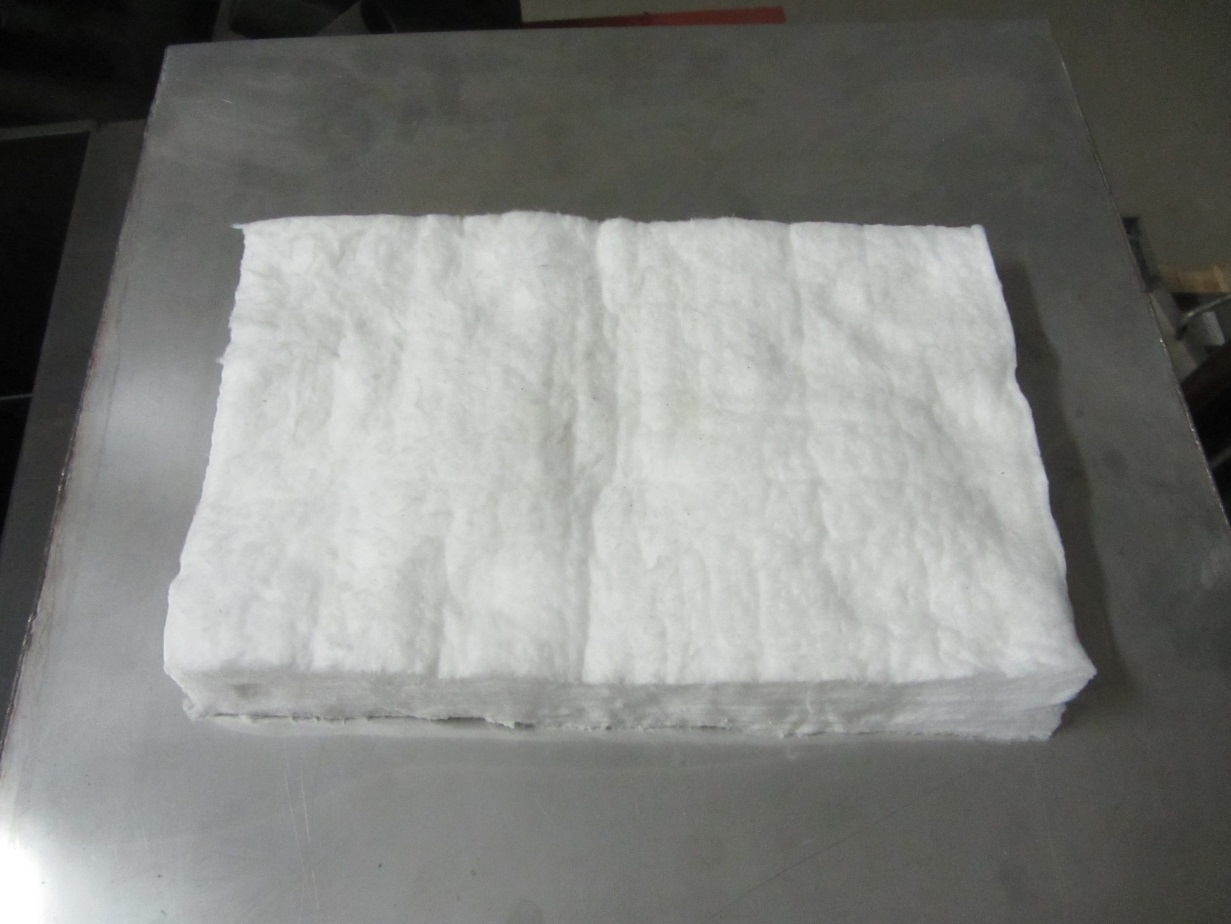 ИСПЫТАНИЯ
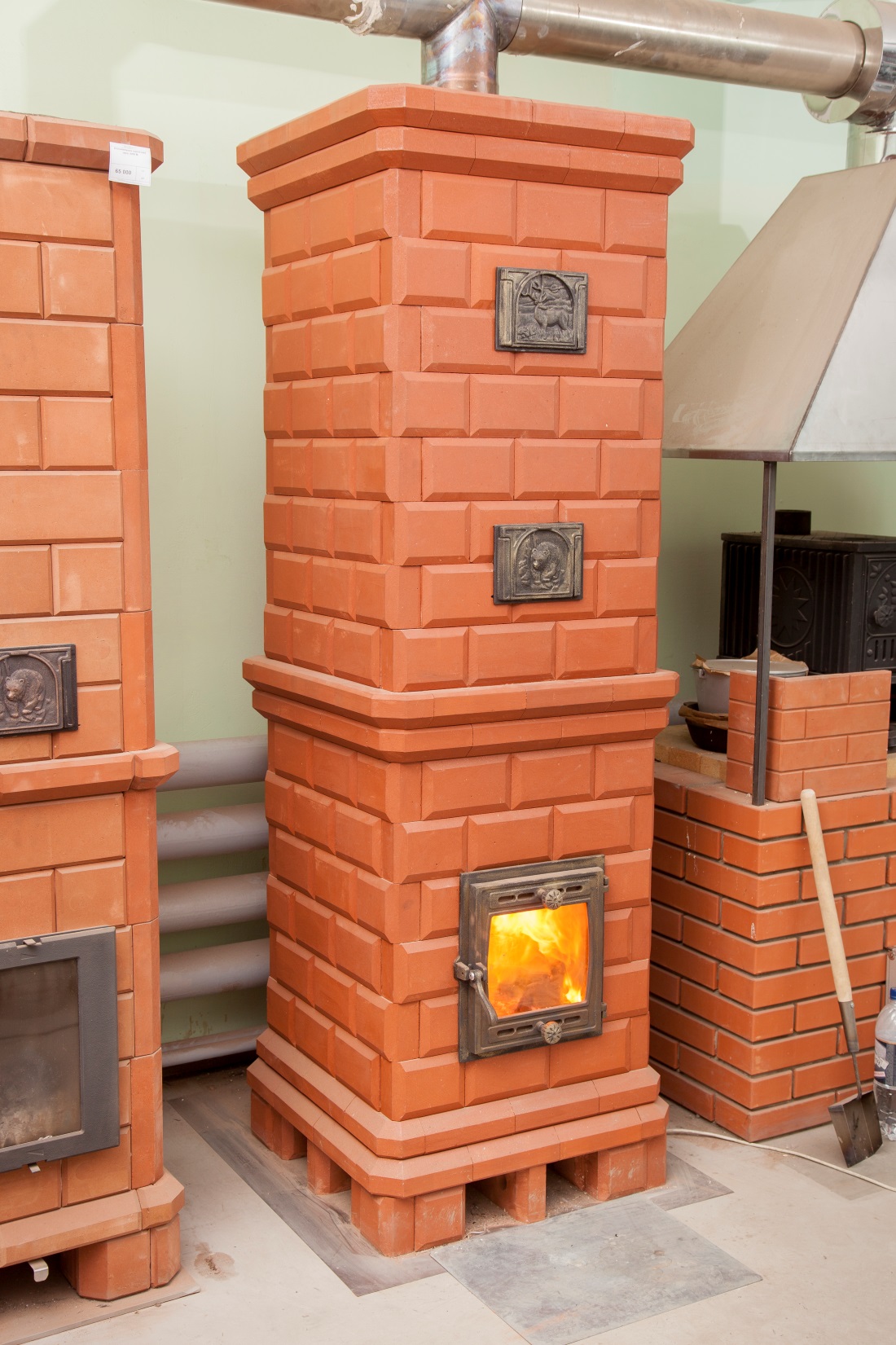 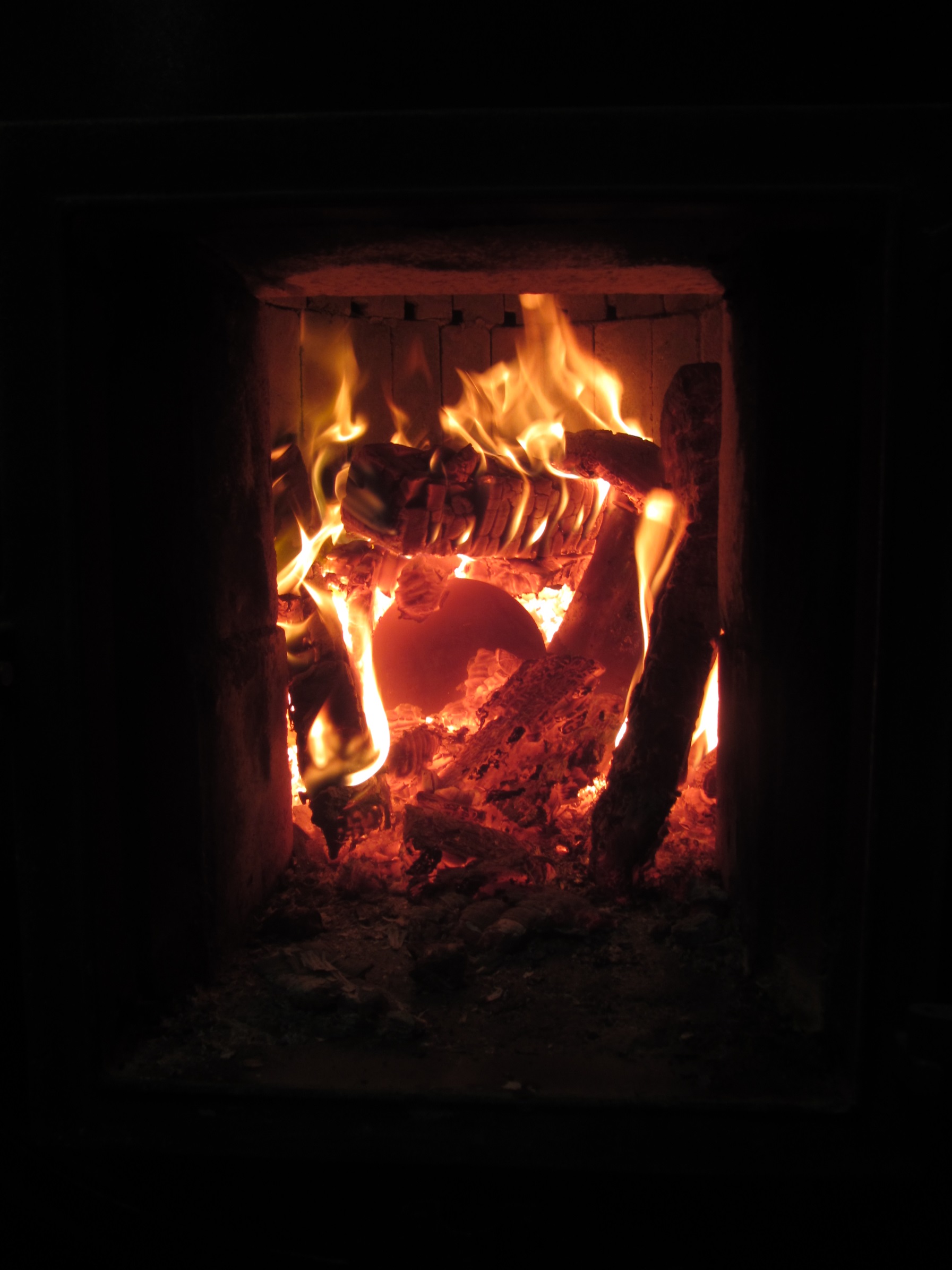 PAROC Wired mat: 80 кг/м³ до                           после
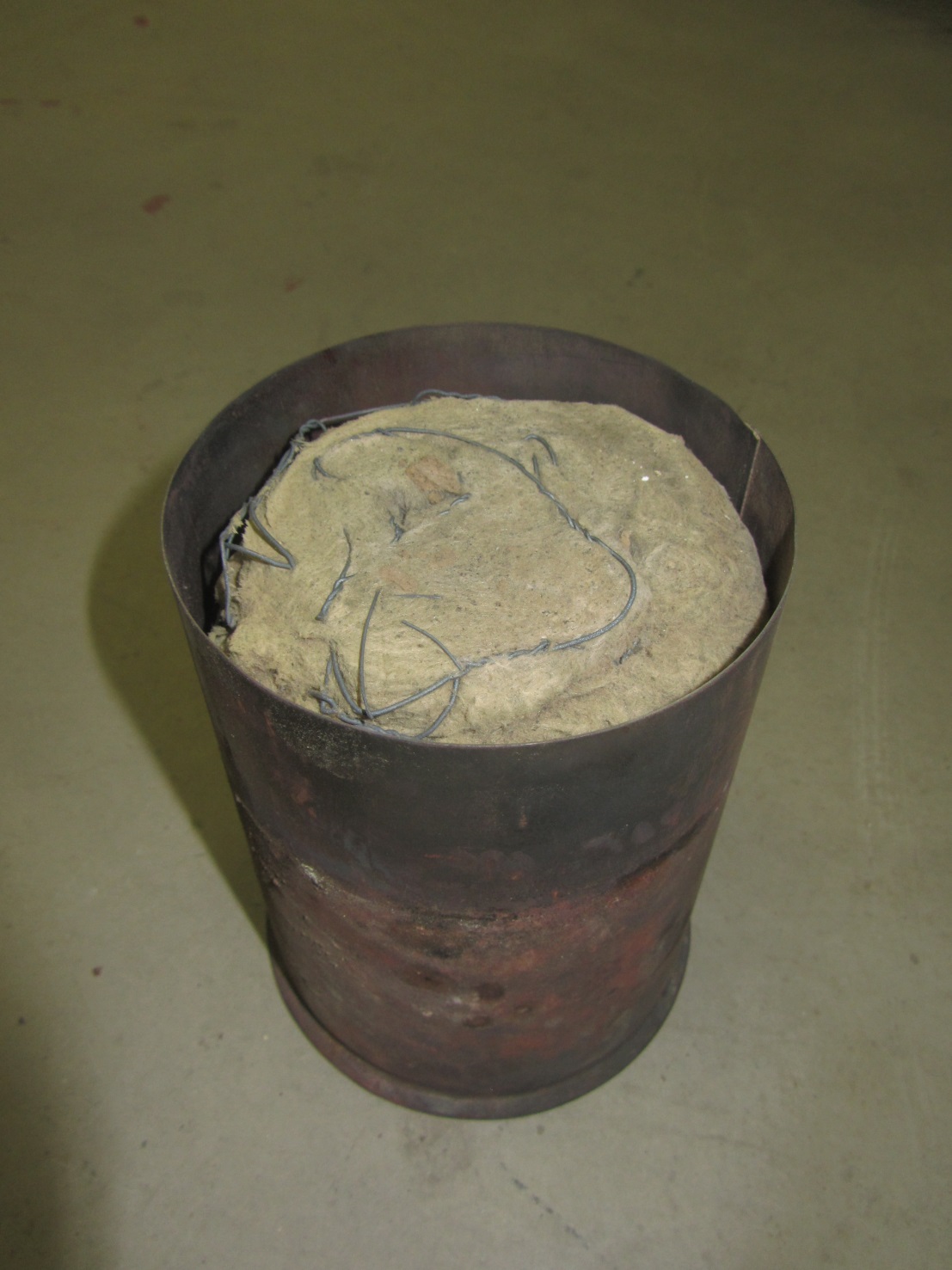 PAROC Wired mat: 80 кг/м³до                        после
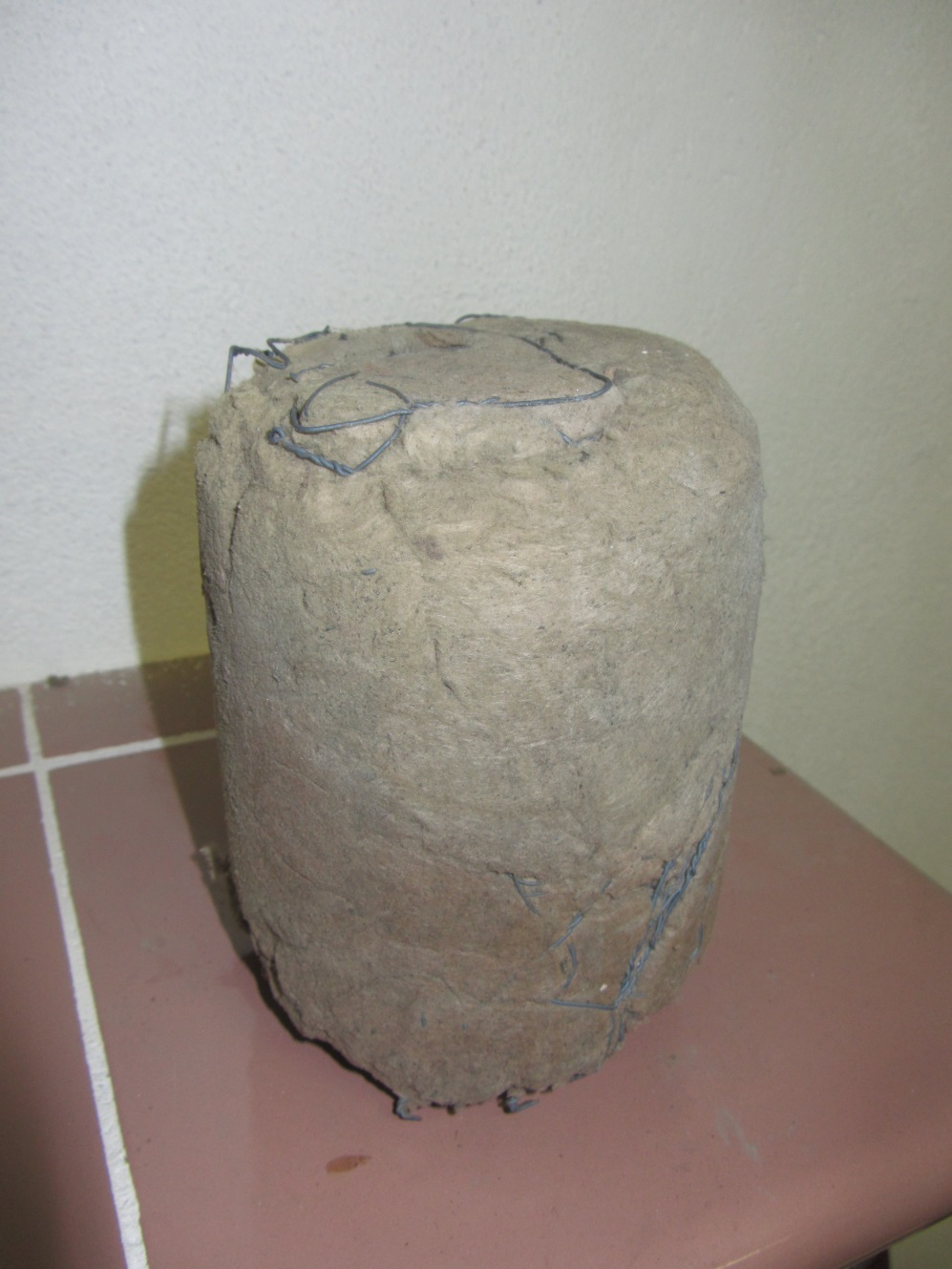 Rockwool  wired mat:  105 кг/м³до                                  после
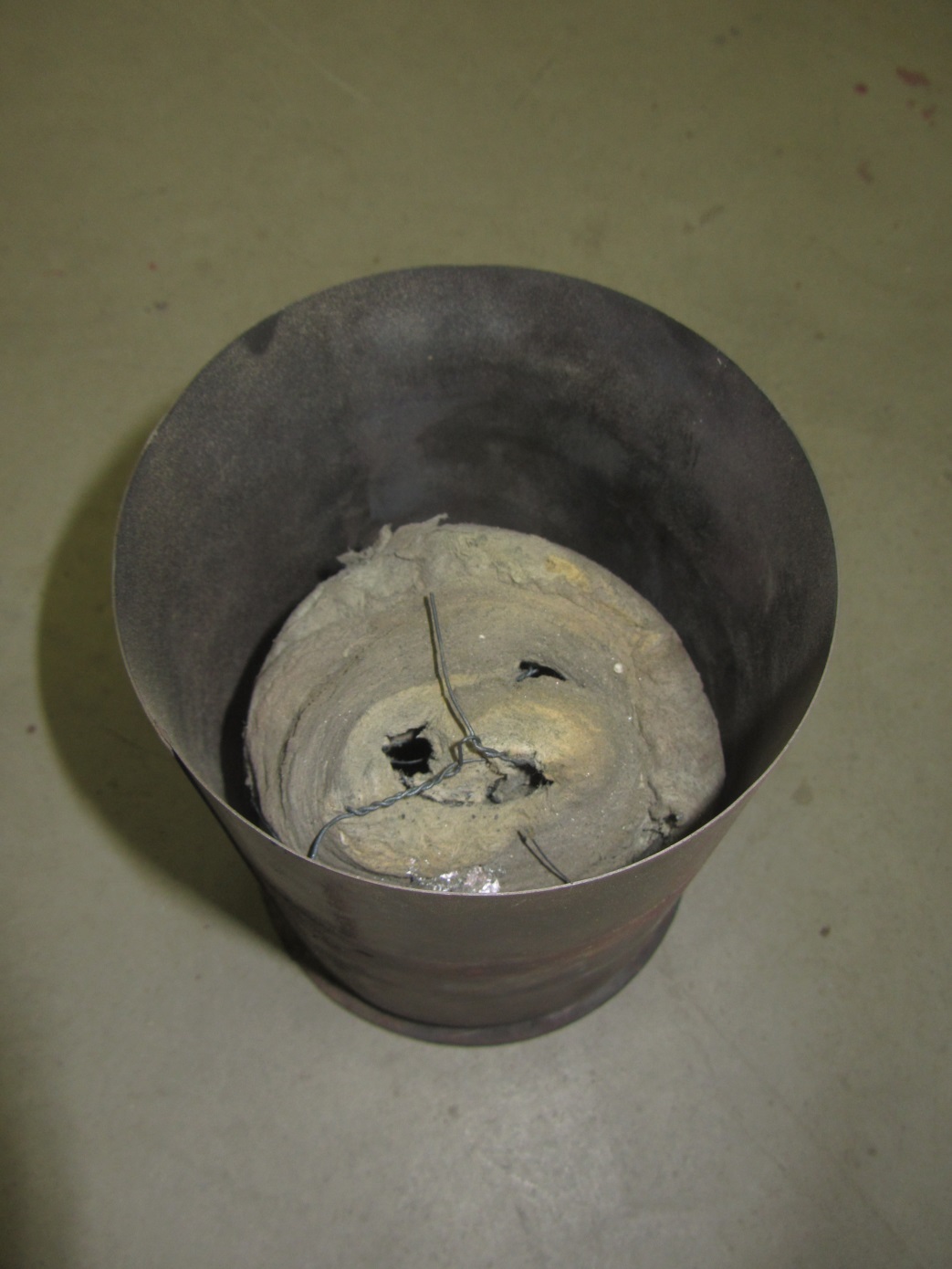 Rockwool  wired mat:  105 кг/м³до                              после
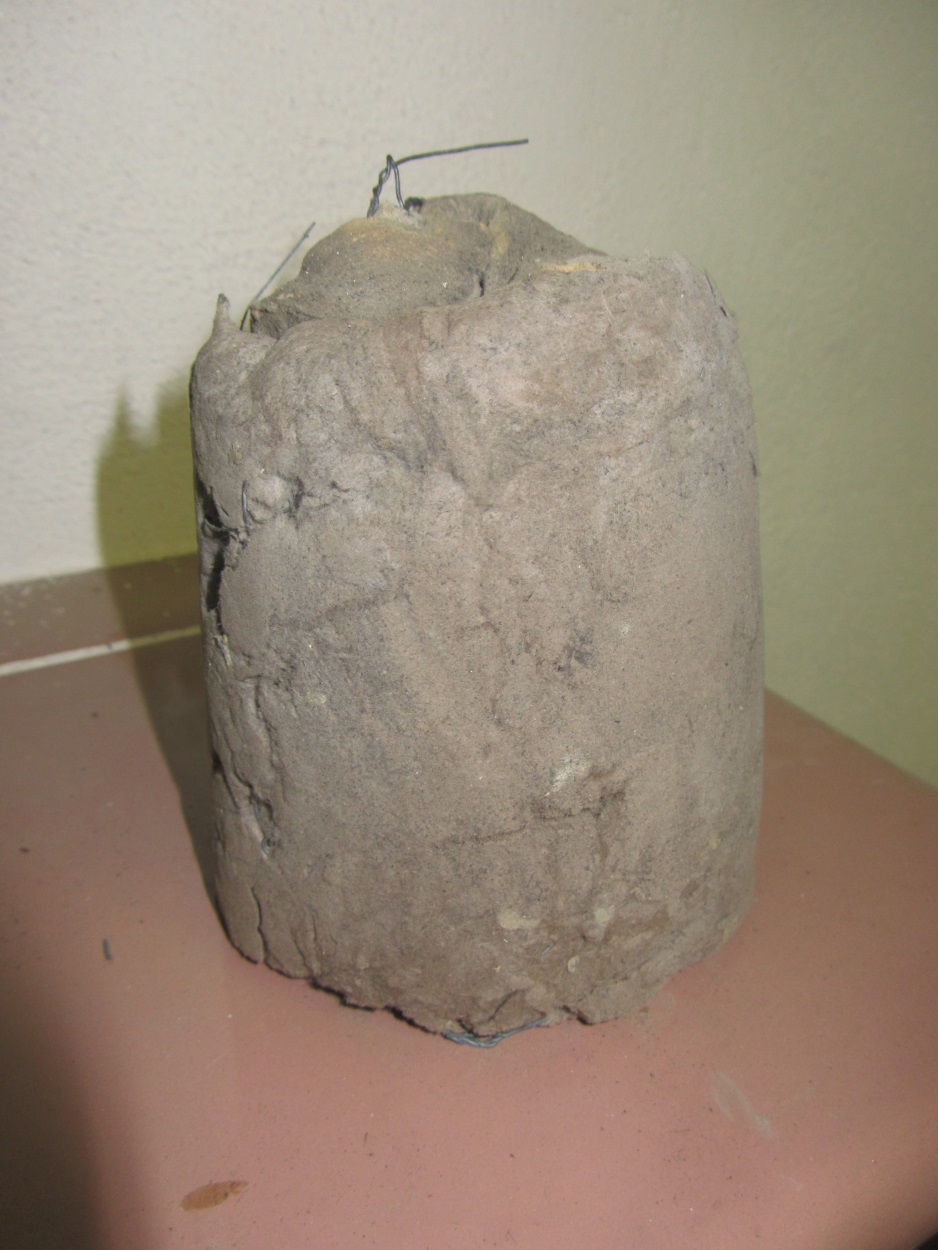 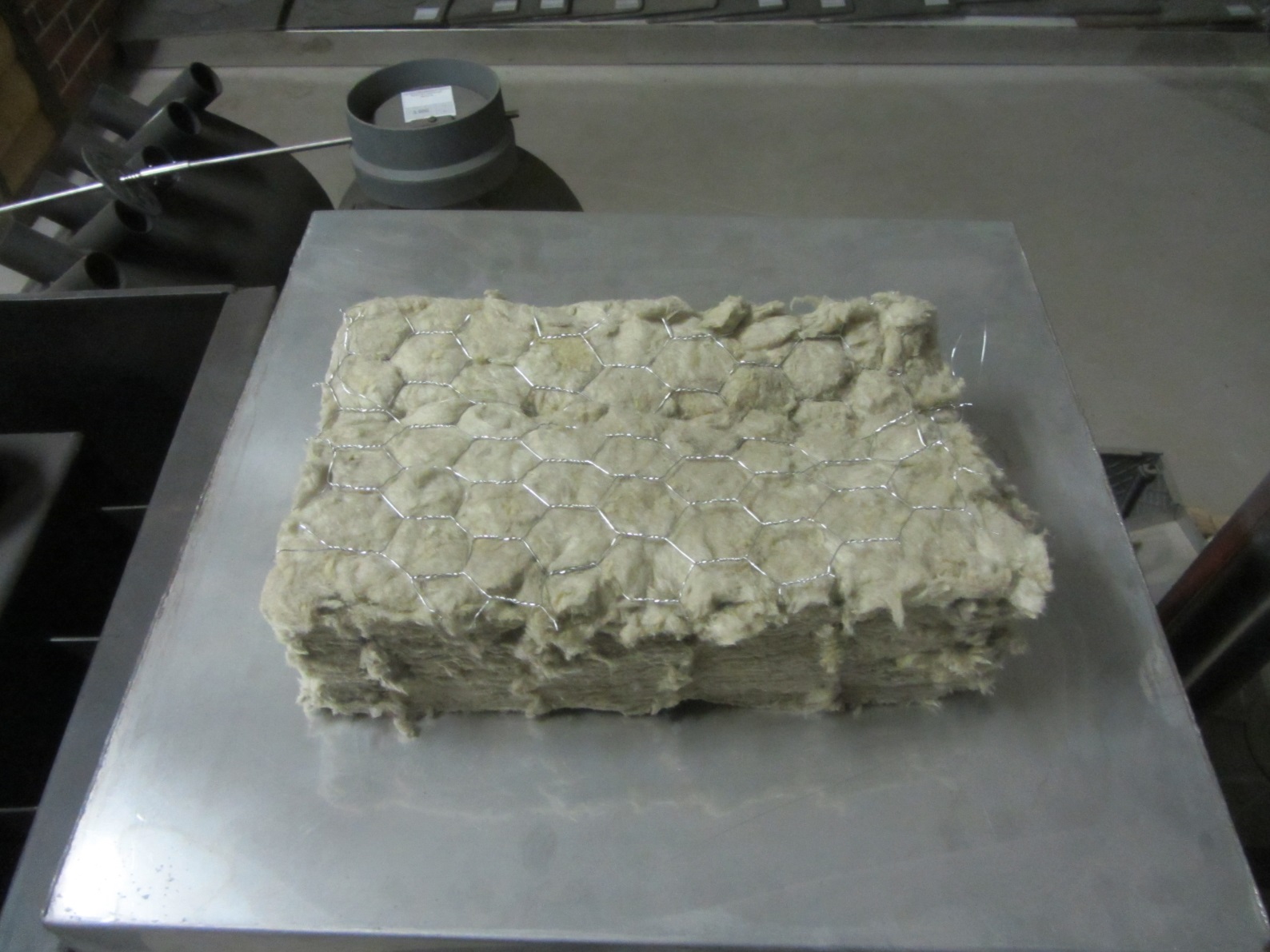 Супервул:  96 кг/м³до                             после
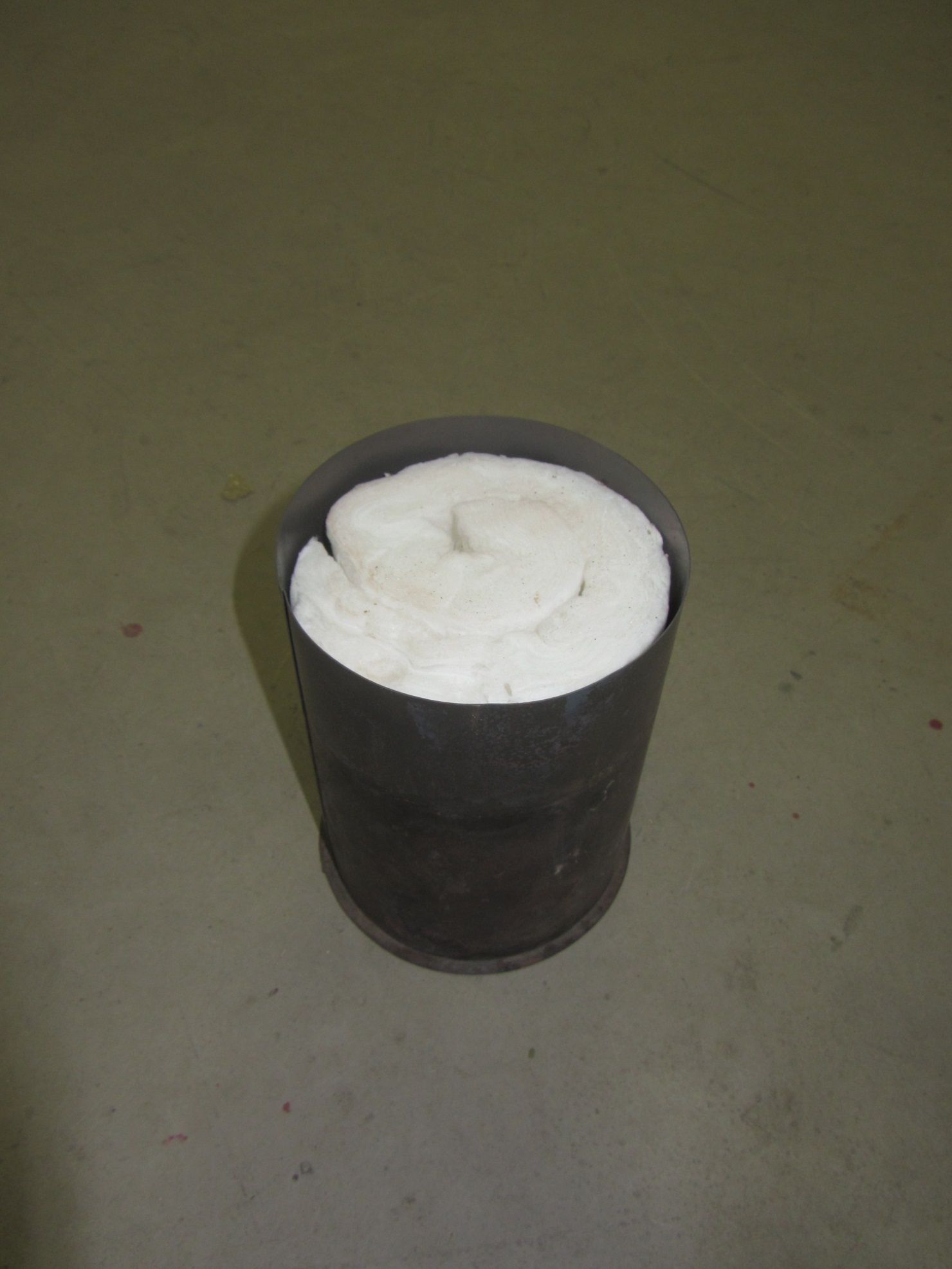 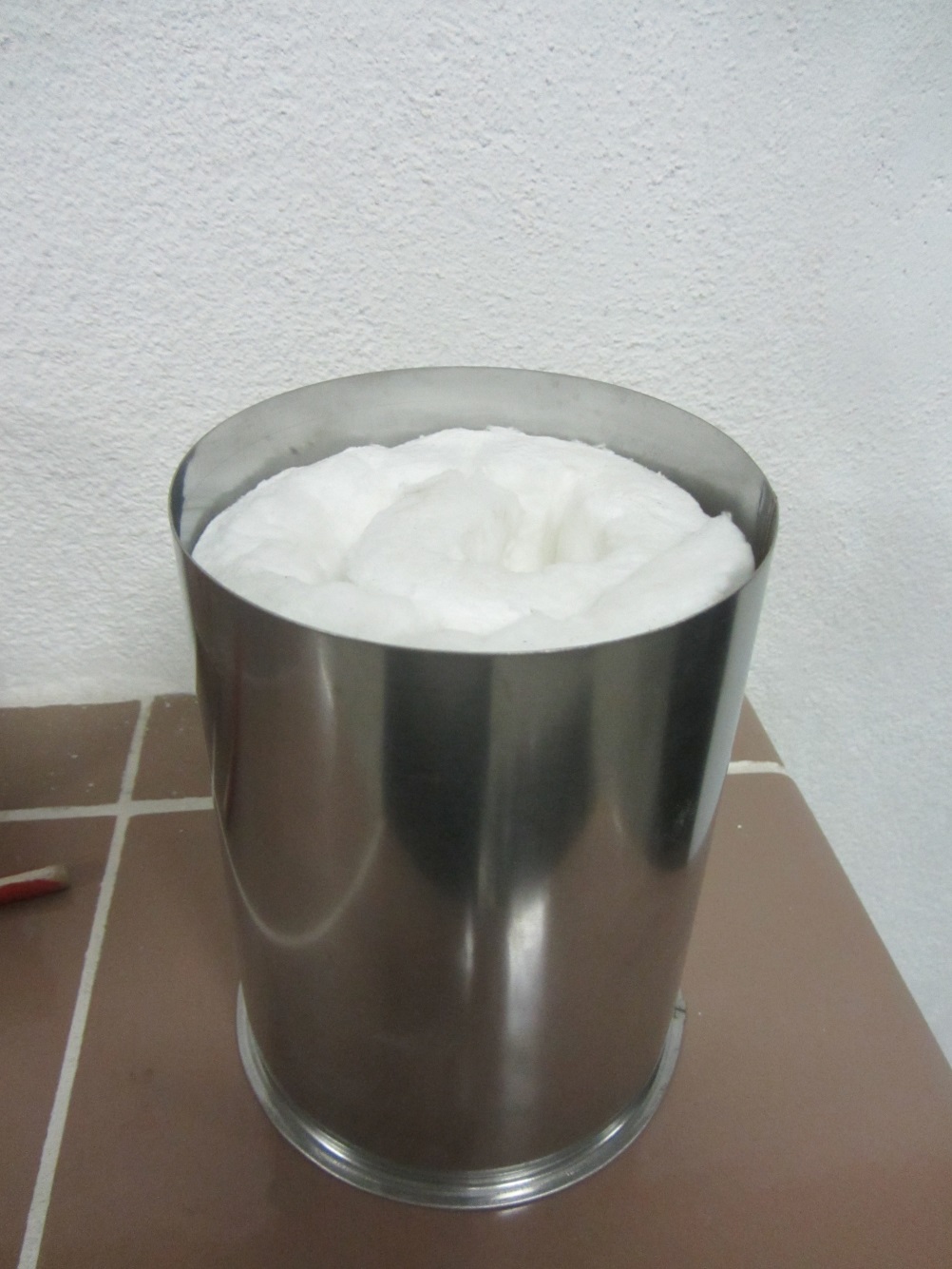 Супервул:  96 кг/м³до                             после
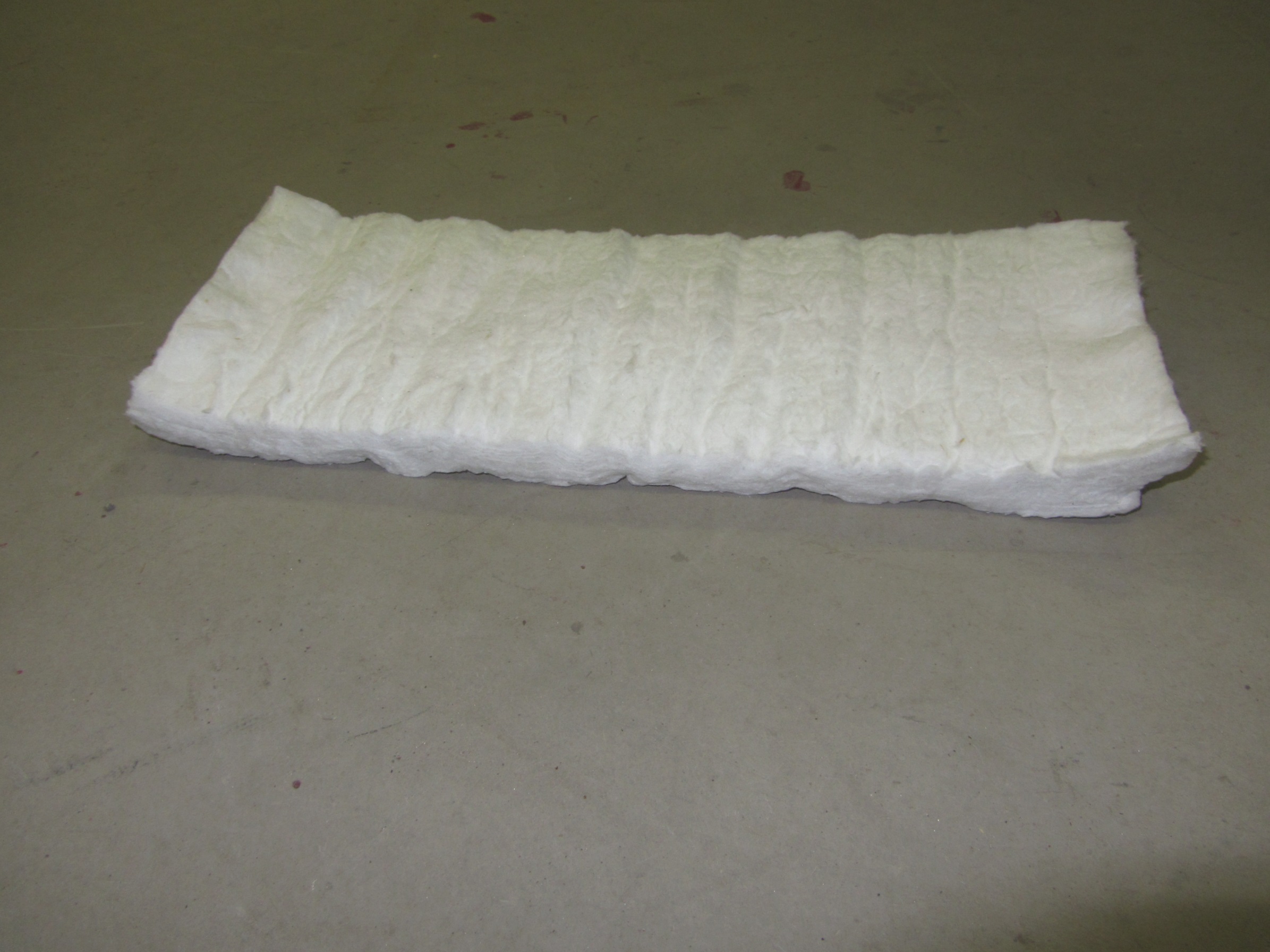 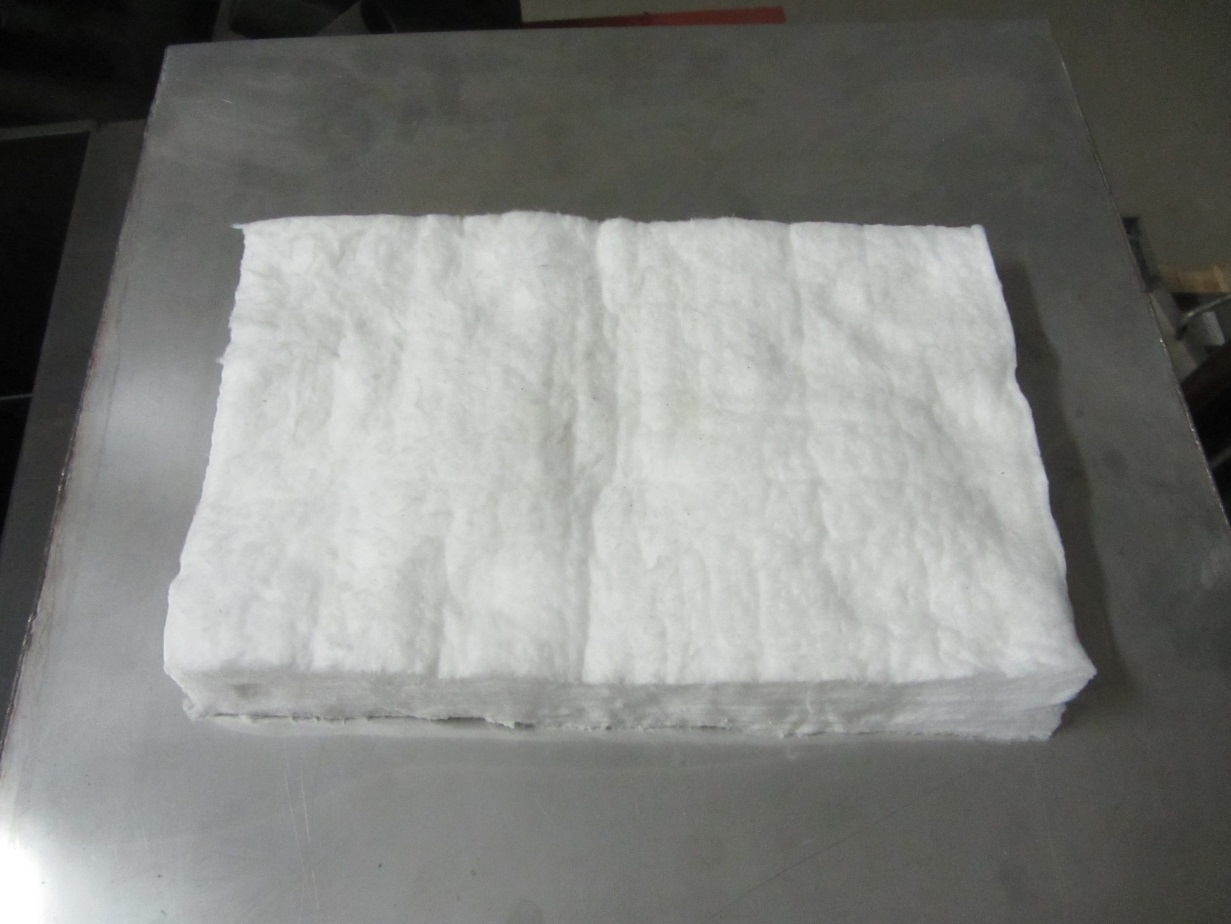 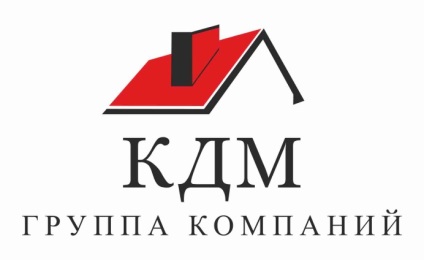 Результаты  испытаний
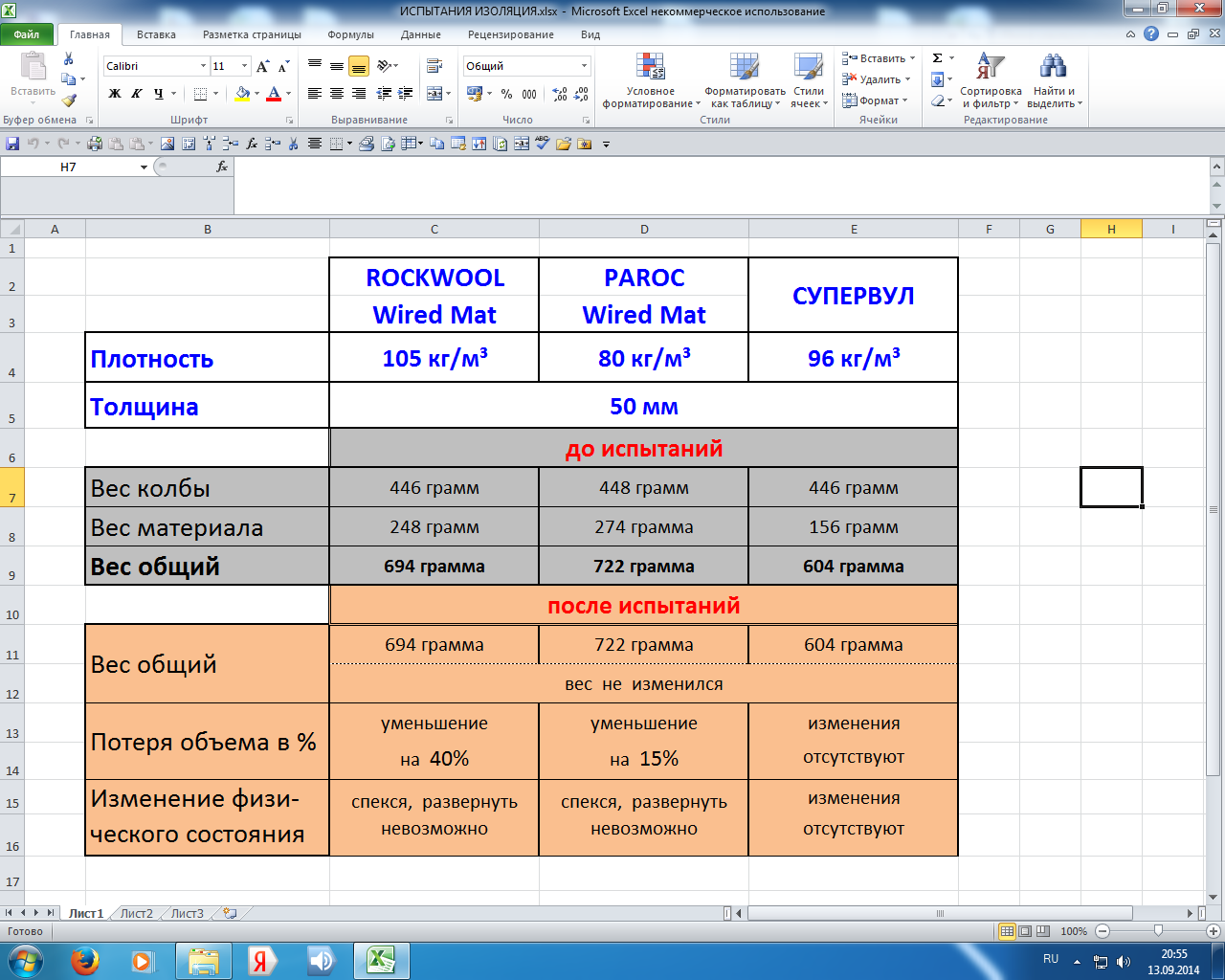 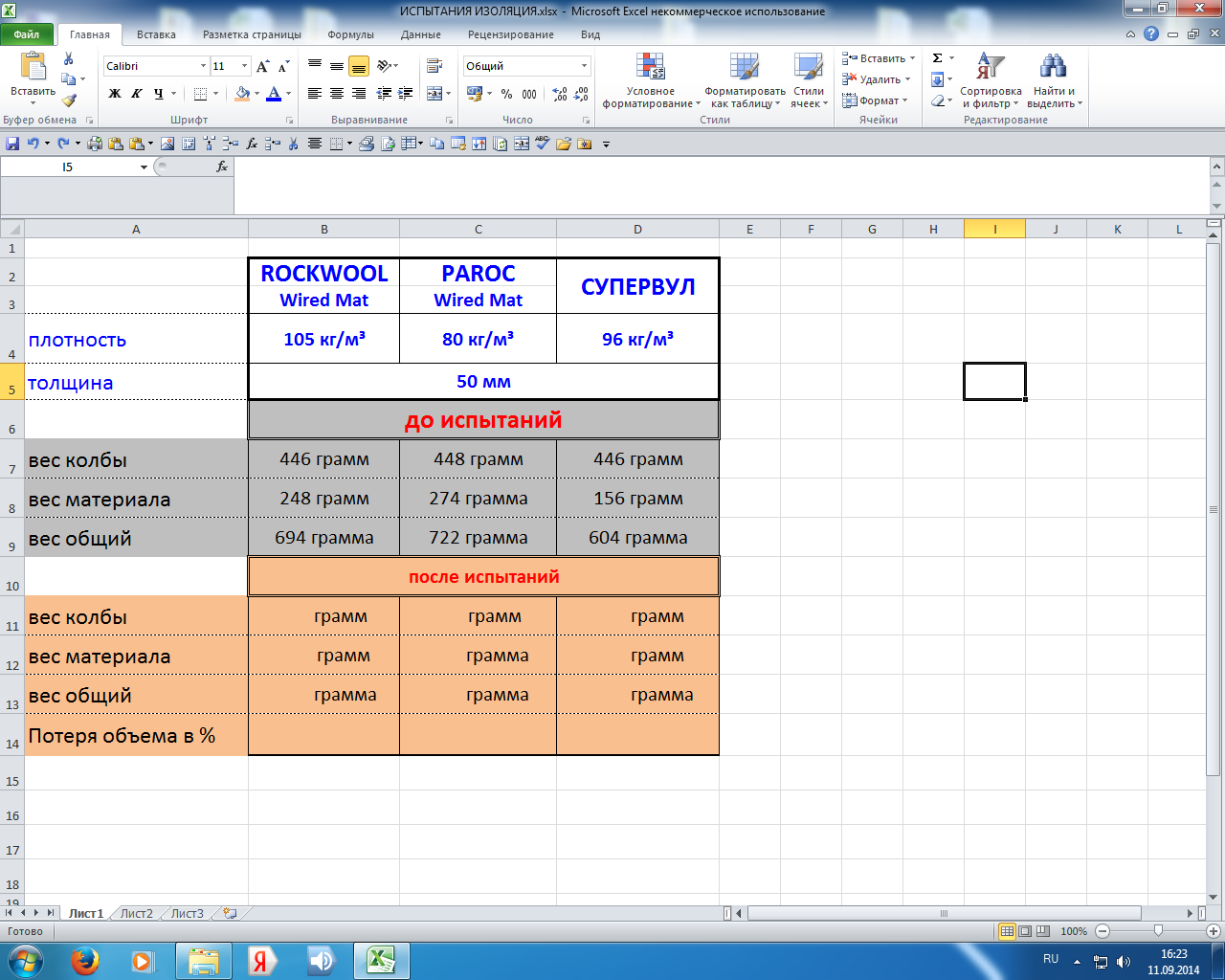